Merkezi Eğilim (Yığılma) veDağılım (Değişim, Yayılma) Ölçüleri
Hazırlayan: Prof. Dr. Mustafa Akdağ
Merkezi Eğilim (Yığılma) Ölçüleri
Mod (tepe değer)
Medyan (ortanca)
Aritmetik Ortalama
Mod (tepe değer)
Frekansı en büyük olan puana denir.
En çok tekrar edilen ölçme sonucuna denir
Örnek:
	60,72,82,72,61,81,72
Mod: 72’dir.
Mod (tepe değer)
Bütün puanların frekansı aynı ise, mod yoktur.
	Örnek: 6,6,6,4,4,4,7,7,7
Frekansları aynı olan iki değer ardarda gelmişse; bu iki değerin ortalaması alınır.
	Örnek: 3,5,5,7,7,7,8,8,8,9
	7+8=15/2=7.5
Frekansları aynı olan iki değer ardarda gelmemişse; iki modlu (çok mod) dağılım olur.
	Örnek: 4,4,6,7,7,7,8,8,9,9,9,10,10
	Burada mod: 7 ve 9 puanlarıdır.
Mod (tepe değer)
Gruplandırılmış verilerde mod; en fazla frekansa sahip olan puan aralığının orta noktasıdır.
Burada mod: (44+46)/2= 45 olur.
Medyan (ortanca)
Büyüklük sırasına göre dizilmiş puanlar dizisinin tam ortasına düşen puandır. Puanların sayısı tek ise;
Örnek:  95,88,73,67,59,46,35,26,23
Medyan: 59
Puanların sayısı çift ise:
‘inci değerin ortalaması alınır
Örnek:  95,88,73,67,59,46,35,26,23,12
Medyan: 52.5
Medyan (ortanca)
Medyanın Özellikleri:
Bir dağılımı ortadan ikiye böler
Dağılımdaki uç değerlerden etkilenmez. Bu nedenle mod ve aritmetik ortalamadan daha etkilidir
Dağılıma eklenecek bir değerden etkilenir.
Aritmetik Ortalama
Puan toplamlarının veri sayısına bölümüdür.
Örnek:  95,88,73,67,59,46,35,26,23
Ortalama: 56.88
Aritmetik Ortalama
Ağırlıklı ortalama: Puanların ortalamaya katkılarının farklı olması gereken durumlarda hesaplanan ortalamaya denir.
	Örnek:
Çarpıklık (mod, medyan ve ortalama arasındaki ilişki)
Bu ilişki sonucunda üç tür dağılım ortaya çıkar:
Normal dağılım,
Sağa çarpık,
Sola çarpık.
Çarpıklık (mod, medyan ve ortalama arasındaki ilişki)
Normal dağılım (Simetrik)
Yorum:
 Öğrencilerin yarısı ortalamanın üstünde, yarısı da altında kalır,
 Grubun başarısı normaldir, 
 Test orta güçlüktedir.
Frekans
Mod=Med=X
Puan
Çarpıklık (mod, medyan ve ortalama arasındaki ilişki)
Sağa Çarpık dağılım (Pozitif kayışlı)
Frekans
Yorum:
 Öğrencilerin büyük bir kısmı ortalamanın altında toplanmıştır,
 Grubun başarısı düşüktür, 
 Test zordur, 
 Öğretim yetersizdir, öğrenme olmamıştır.
Mod  < Med < X
Puan
Çarpıklık (mod, medyan ve ortalama arasındaki ilişki)
Sola Çarpık dağılım (Negatif kayışlı)
Frekans
Yorum:
Öğrencilerin çoğunluğu ortalamanın üstündedir,
Grubun başarısı yüksektir, 
Test kolaydır, 
Öğretim yeterlidir, öğrenme olmuştur
X < Med < Mod
Puan
Çarpıklık katsayısı
Dağılım (Değişim, Yayılma) Ölçüleri
Yayılma Ölçüleri: Verilerin yığılma gösterdikleri noktadan ne kadar uzakta olduklarını, yani: merkeze yığılma ölçüsüne göre ne kadar dağıldıklarını belirler
Ranj (dizi genişliği)
Standart sapma
Çeyrek sapma
Ranj (dizi genişliği)
Bir veri grubunda en yüksek puan ile, en düşük puan arasındaki farktır.
Puanların sıralanmış olması gerekmez
Grubun homojen ya da heterojen bir dağılım gösterdiği hakkında bilgi verir.
İdeal ranj:O testte alınabilecek en yüksek puanın; yarısı civarında olmalıdır.
Örnek: 78,89,56,36,48,92,59,60
Ranj: 92-36=56
Standart Sapma
Bir veri grubunda verilerin aritmetik ortalamadan ne kadar uzaklaştığının ölçüsüdür.
Puanların ortalamadan olan farklarının, kareleri toplamının ortalamasının, kareköküne eşittir.
Örnek: 78,89,56,36,48,92,59,60
S=19.8
Varyans
Standart sapmanın karesine varyans denir.
Varyans ve standart sapma büyüdükçe; dağılım basıklaşır, puanlar arasındaki fark artar, puanlar arasındaki değişkenlik artar (ölçmenin bilen-bilmeyenleri iyi ayırabildiği)
Standart Sapma
X ile ss arası büyürse; heterojen yapı oluşur ve grup başarısı düşer.
X ile ss arası küçülürse; homojen yapı oluşur, grup başarısı artar.
Ranj büyüdükçe, ss büyür.
Ss büyüdükçe; testin güvenirliliği artar
Ss büyüdükçe; ayırt edicilik artar
Bağıl Değişkenlik Katsayısı (V)
Formül:
Yorum:
26 ve üstü: heterojen, basık dağılım. 
20-25 arası: Normal, simetrik dağılım.
19 ve aşağısı: Homojen, sivri dağılım
Standart Puanlar
T puanı:
	T=10*Z+50
Z puanı:
= Bireyin puanı
= Grup ortalaması
= Grup standart sapması
Z Puanı-Kullanıldığı Yerler
Öğrencinin grup içindeki başarısı:
    Bir öğrencinin, grubun ne kadarından 
    başarılı, ne kadarından başarısız olduğunu 
    belirleme Z puanı kullanılır.
Başarı bakımından karşılaştırma:
Bir öğrencinin farklı derslerde aldığı puanlara göre hangi dersten daha başarılı olduğunun belirlenmesinde Z puanı kullanılır.
Z Puanı-Kullanıldığı Yerler
-Öğrencinin grup içindeki başarısı-
Örnek:
Bir testte alınan puanların aritmetik ortalaması 40, standart sapması 5 bulunmuştur. Bu testte 45 puan alan Ali, sınıfın ne kadarından başarılı, ne kadarından başarısızdır?

Z=1 bulunur.
Z Puanı-Kullanıldığı Yerler
-Öğrencinin grup içindeki başarısı-
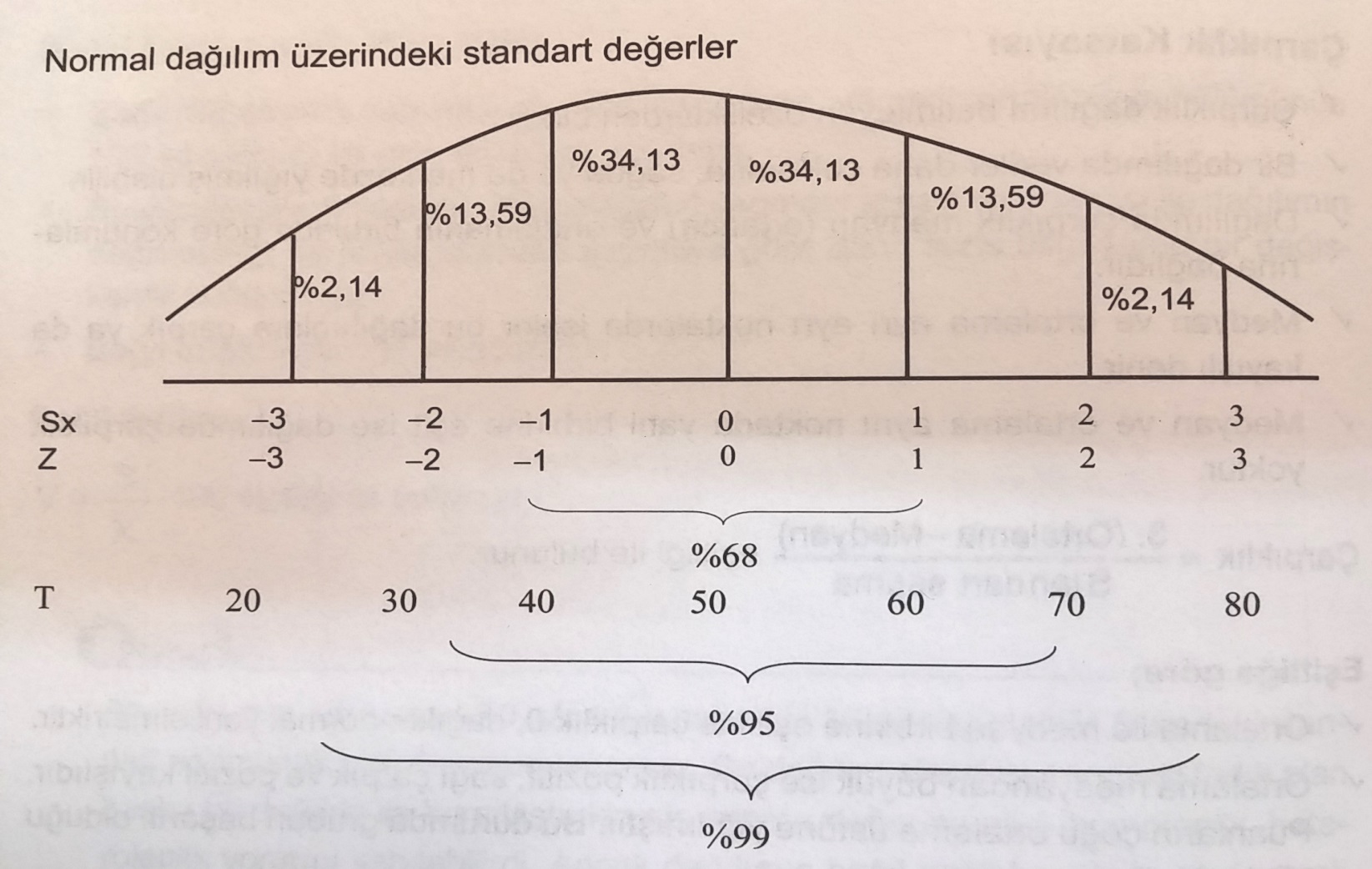 Z Puanı-Kullanıldığı Yerler
-Öğrencinin grup içindeki başarısı-
Z PUANI
BAŞARISIZ
BAŞARILI
% 50
% 84
% 98
% 99.5
% 16
% 2
% 0.5
0
1
2
3
-1
-2
-3
% 50
      % 16
      % 2
      % 0.5
      % 84
      % 98
      % 99.5
Z Puanı-Kullanıldığı Yerler
-Başarı bakımından karşılaştırma-
Örnek: Veli’nin en başarılı olduğu ders hangisidir?